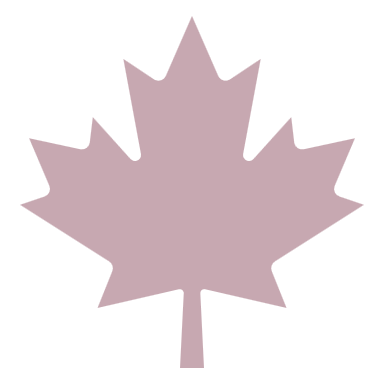 The
Maple Syrup
Heist
Vocab
Research
Learn what the terms mean.
Pre-Read
Questions
Questions designed to prepare for reading.
Read
Groups
Read and answer the questions.
Review
Discussion
Reflect on the text.
Gain a deeper understanding. 
Develop an opinion.
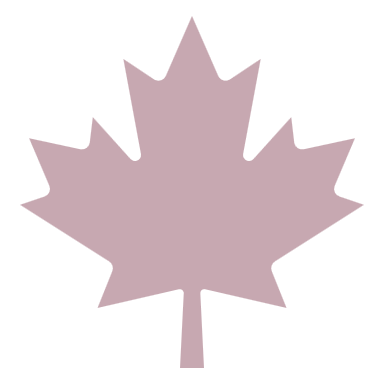 The
Maple Syrup
Heist
Move
Change Groups
One person goes left 
One person goes right
Read
Maple Heist
Read together 
Use your previous knowledge to add information
Answer
Discussion
Answer questions together.
Move
Change Groups
Go back to the original team 
Compare answers
Discuss your findings
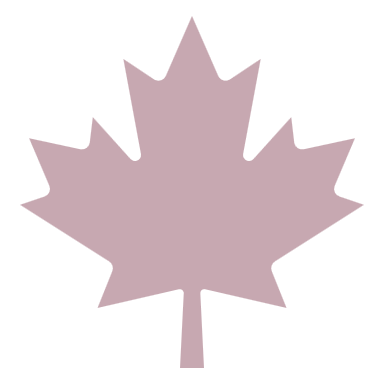 The
Kimchi
Heist
Kimchi
Kimchi Heist
Create a devious plan.